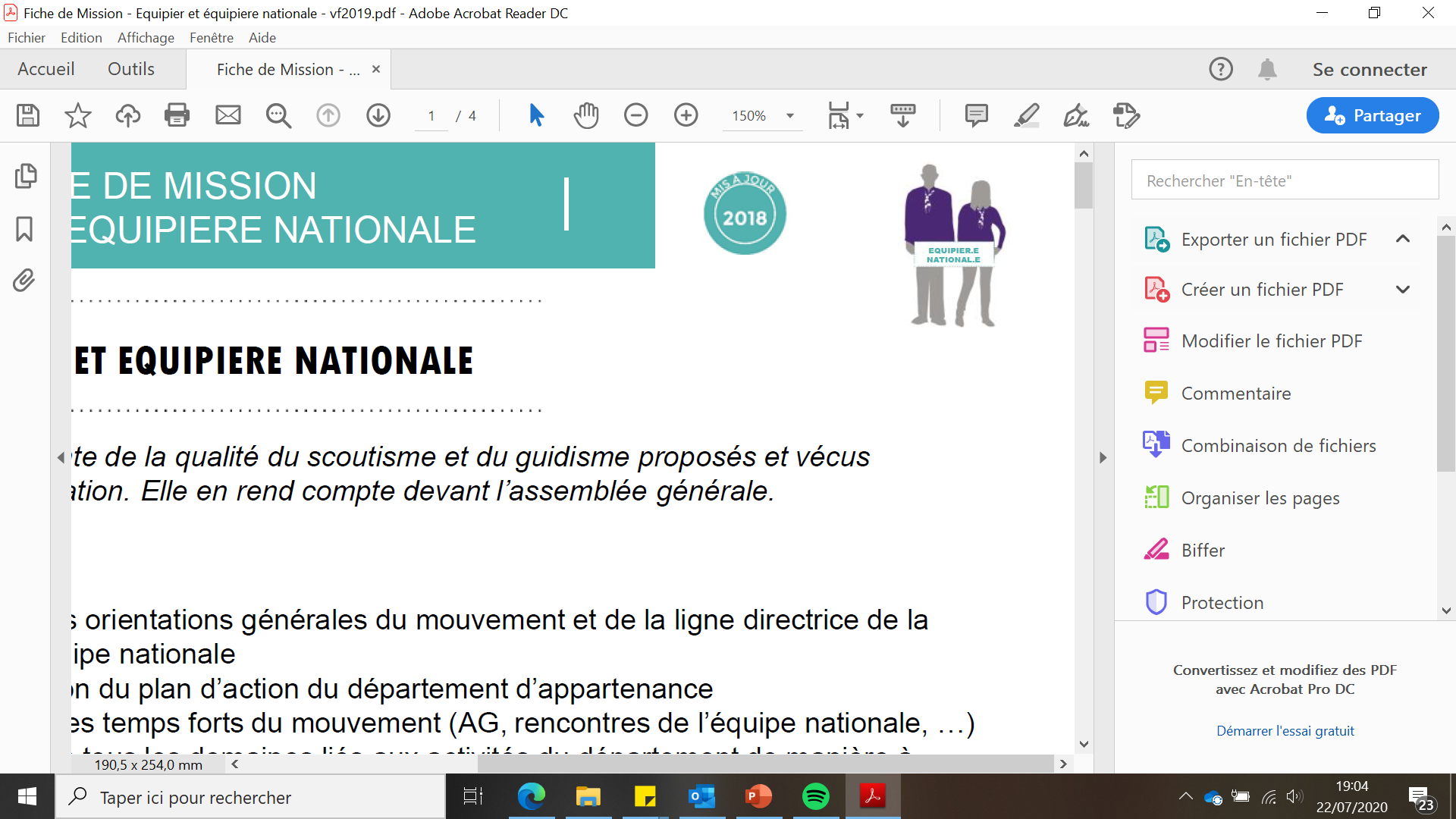 FICHE DE MISSION – RESPONSABLE NATIONAL.E PARTENARIATS INTERNATIONAUX
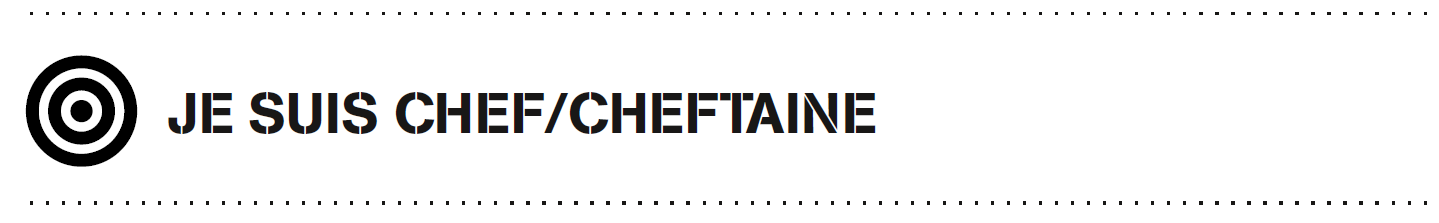 Responsable National.e Partenariats Internationaux (binôme)
Membre du Département International, je suis en charge d’animer et de soutenir l’équipe nationale partenariats internationaux, et à ce titre je porte la stratégie du service partenariats internationaux définie avec les équipiers nationaux, en lien avec la déléguée nationale Internationale. Je suis directement rattaché.e à la déléguée nationale et commissaire Internationale.
MA MISSION
Equipier.ère national.e, en tant que responsable national.e partenariats internationaux, je participe à la mission de l'équipe nationale définie dans l'article 49 du règlement intérieur. J’ai pour mission de:
Porter la stratégie du service définie avec les équipiers nationaux et échangée en amont par la commissaire internationale;
Mener les réflexions sur le suivi des partenariats et comment diffuser les pratiques inspirantes pour les SGDF;
Coordonner et faciliter avec la RN international en territoire et la Commissaire Internationale l’amélioration de la qualité dans les échanges de jeunes;
Recruter (après accord de la commissaire internationale), accompagner et soutenir les équipier.es nationaux.ales ;
Prendre des responsabilités dans l’organisation d’événements SGDF.
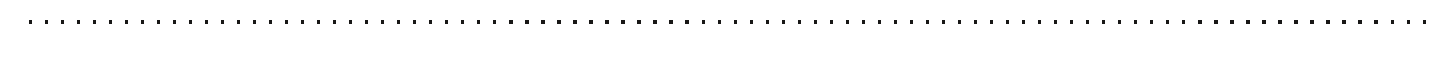 QUI M’ACCOMPAGNE
LE TEMPS QUE ÇA NÉCESSITE
Au quotidien dans ma mission
La commissaire internationale
6 weekends par an
4 journées en weekend dans l’année
1 réunion par mois avec la DN et Commissaire internationale et les salariés soutien
2 à 4h heures par semaine de travail en autonomie
QUI ME SOUTIENT
Pour des besoins spécifiques
L’équipe nationale du service
Les salariés du DI
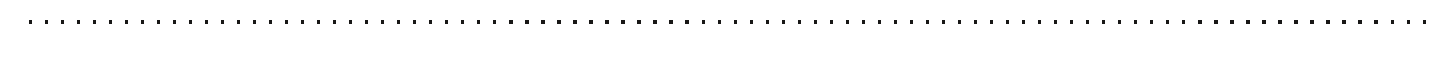 MON PARCOURS DE FORMATION
Prise de fonction
(lors du weekend de rentrée et/ou avec la commissaire internationale)
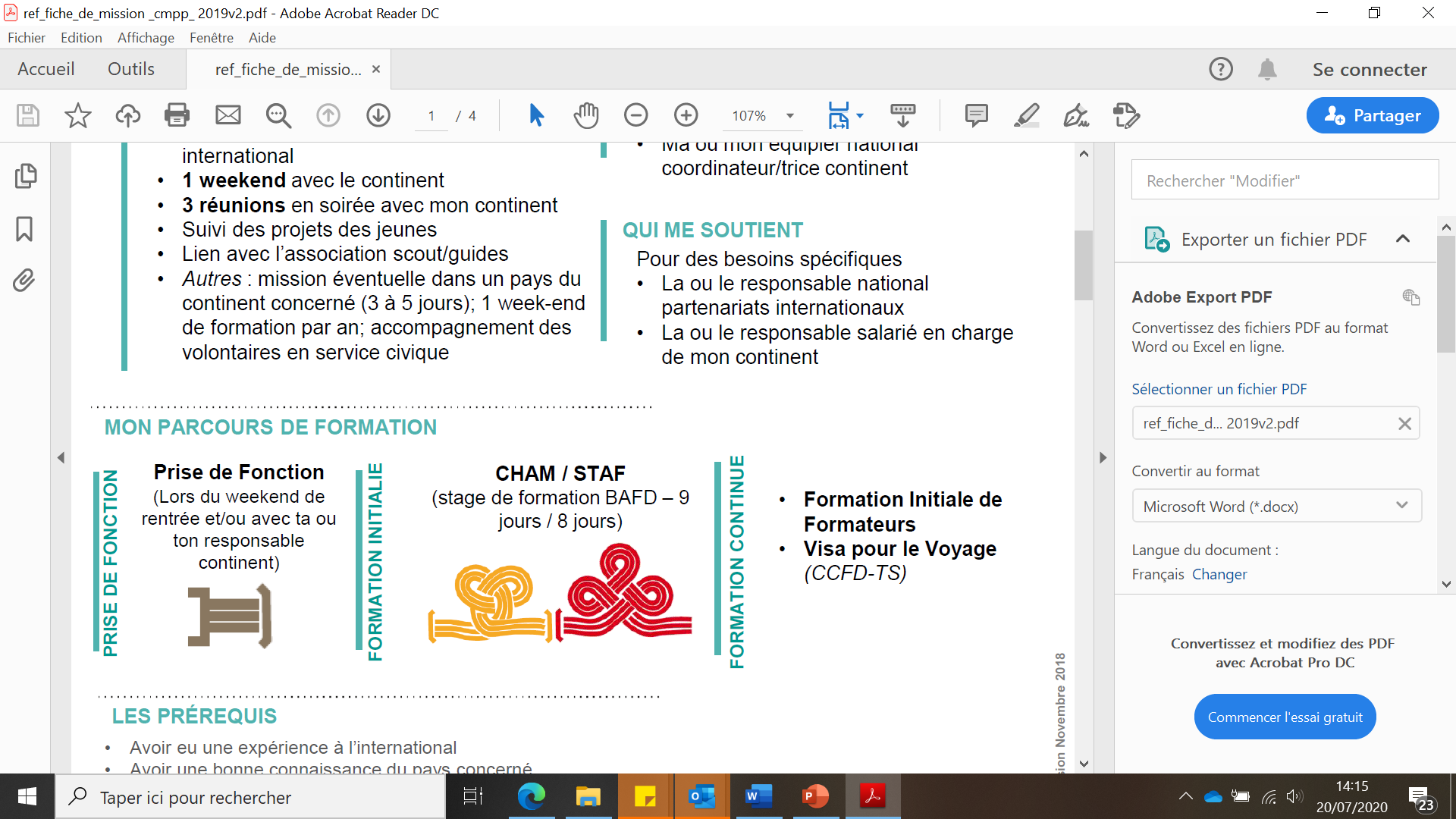 Module A l’Abri de la Maltraitance (obligatoire)
Formation Initiale de Formateurs
FORMATION CONTINUE
FORMATION INITIALIE
PRISE DE FONCTION
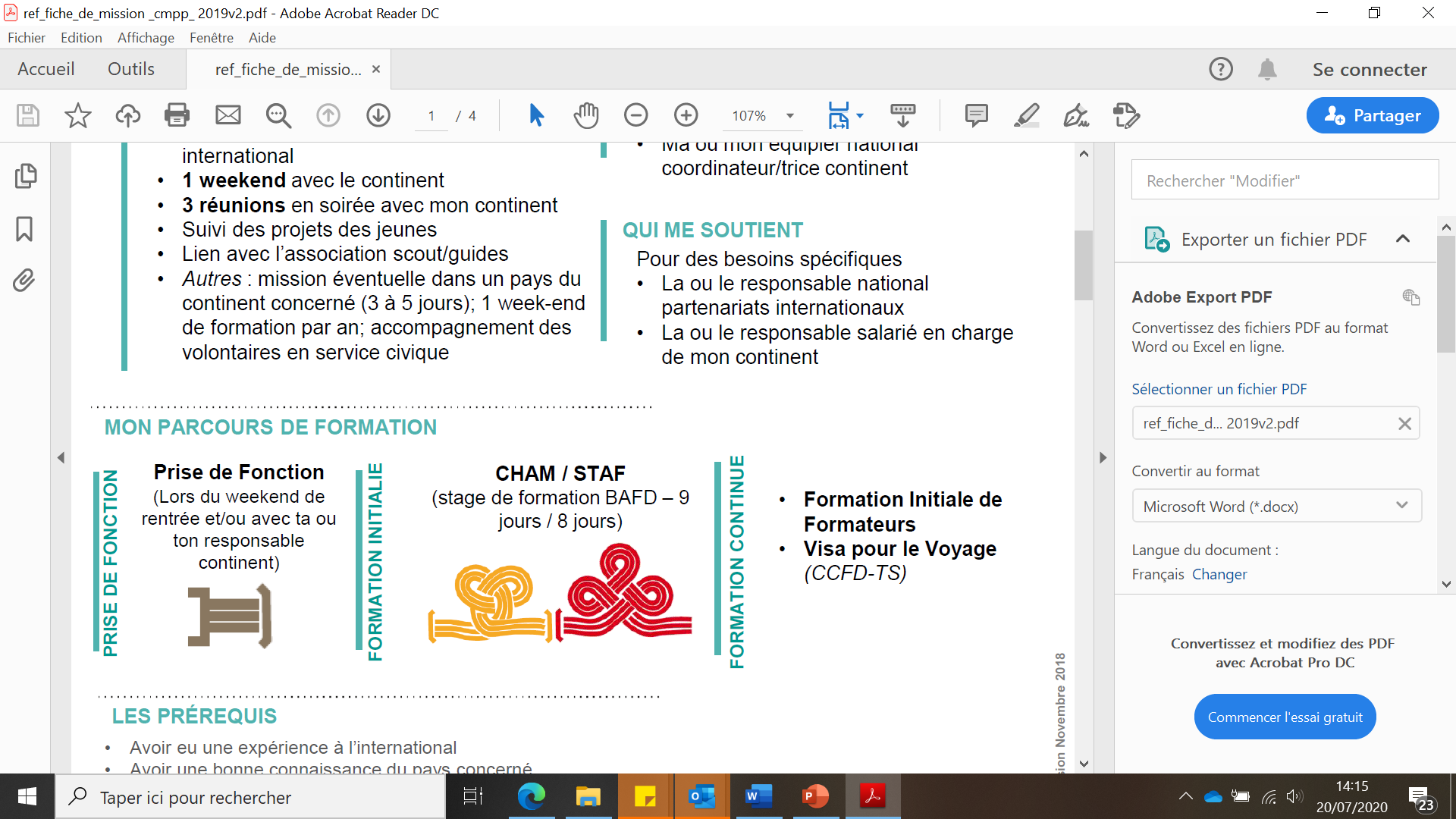 The Academy (formation OMMS-AMGE Europe)
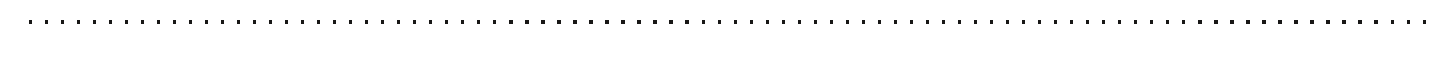 LES PRÉREQUIS
Ouverture à l’international;
Très bonnes connaissances de l’éducation à l’international chez les SGDF et des pratiques externes ;
Compétences en management et pour l’animation de réseau;
Capacité à gérer des projets et à travailler en équipe;
Capacités rédactionnelles, d’expression en public et sens de la diplomatie;
Être adhérent ou adhérente des SGDF et avoir une bonne vision de l’organisation de l’association.
1
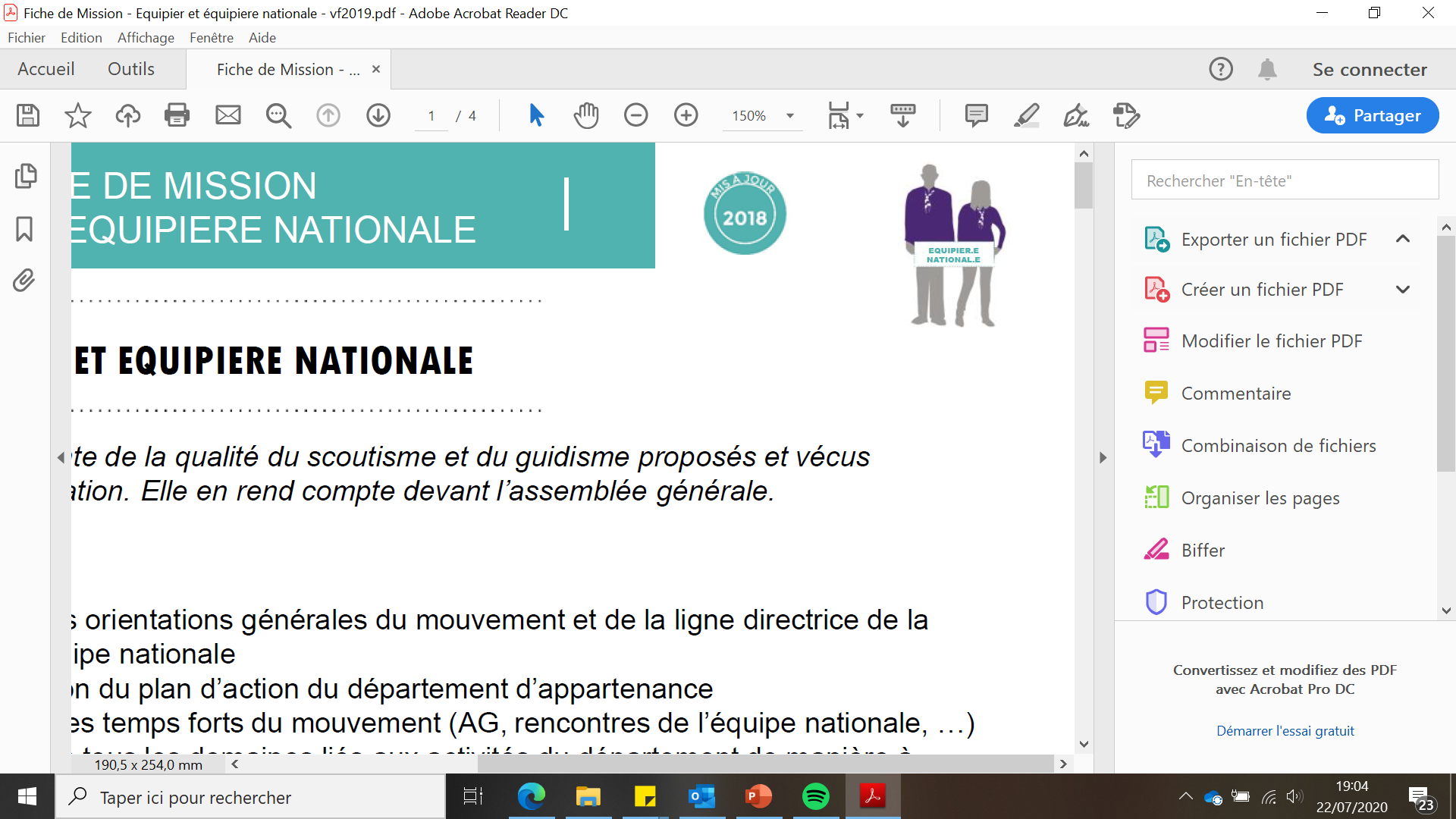 FICHE DE MISSION – RESPONSABLE NATIONAL.E PARTENARIATS INTERNATIONAUX
CE QUE JE VAIS DÉVELOPPER DURANT CETTE MISSION
Je vais pouvoir développer les compétences et attitudes suivantes  :
DES SAVOIR-ÊTRE
DES SAVOIR-FAIRE
Être autonome et fiable
Développer un sens du réseau
Organisation et capacité d’adaptation
Sens du relationnel et de l’écoute
Fédérer autour d’un projet
Organiser et mener un projet
Prendre des initiatives et des décisions
Communiquer sur le projet
Animer un réseau d’acteurs et d’actrices aux profils très diversifiés
Connaissance et compréhension des questions internationales
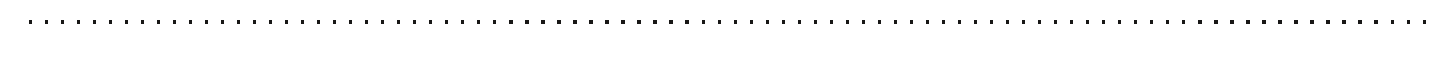 CYCLE D’ENGAGEMENT DES ADULTES DANS LE SCOUTISME
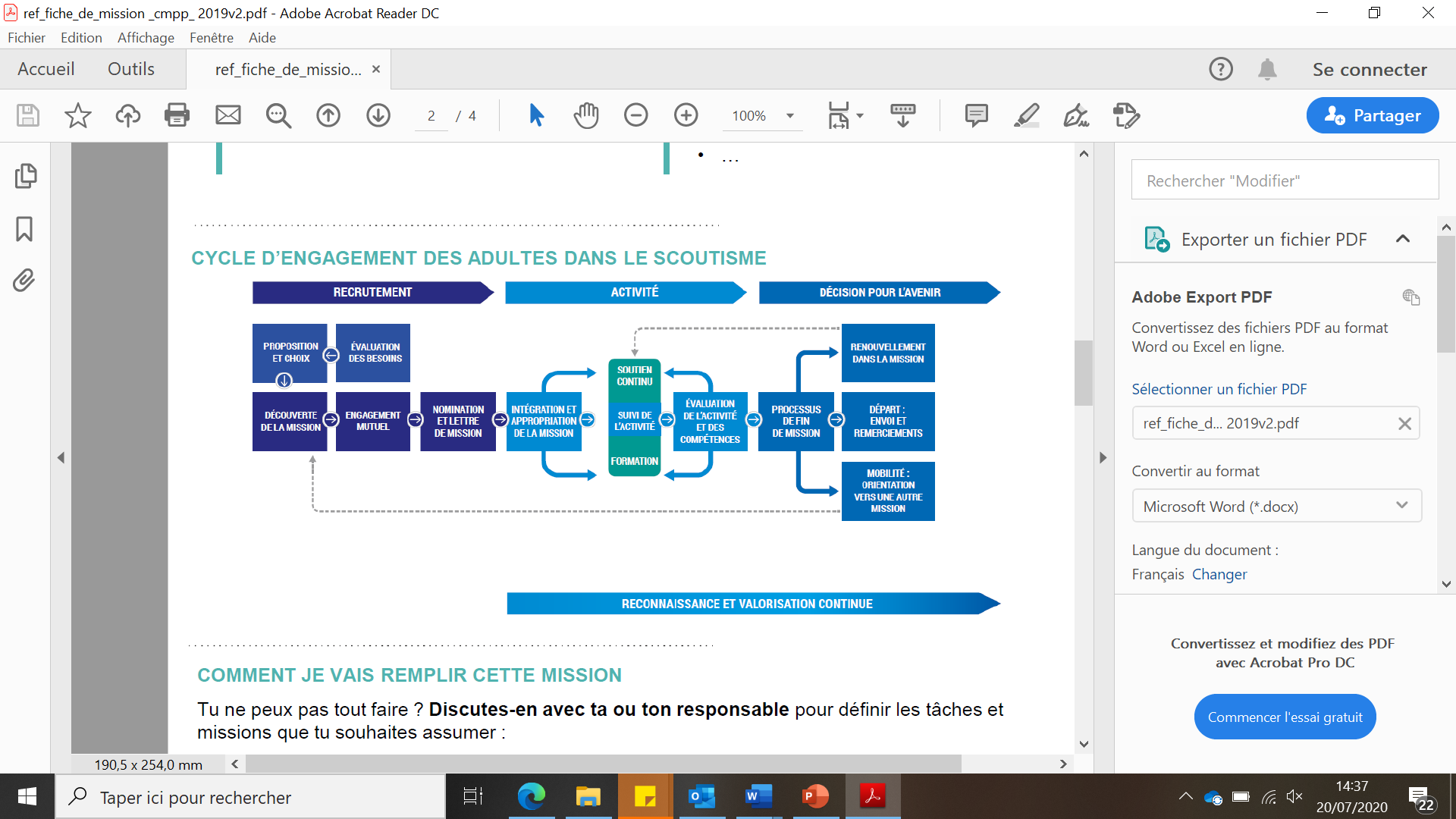 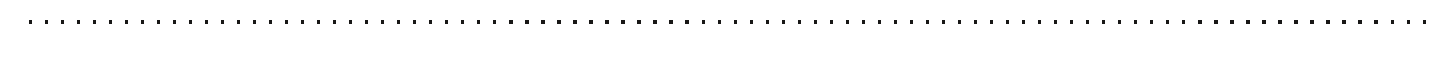 COMMENT JE VAIS REMPLIR CETTE MISSION
Tu ne peux pas tout faire ? Discutes-en avec ton/ta responsable pour définir les tâches et missions que tu souhaites assumer :
⭗ 
⭗
⭗
2